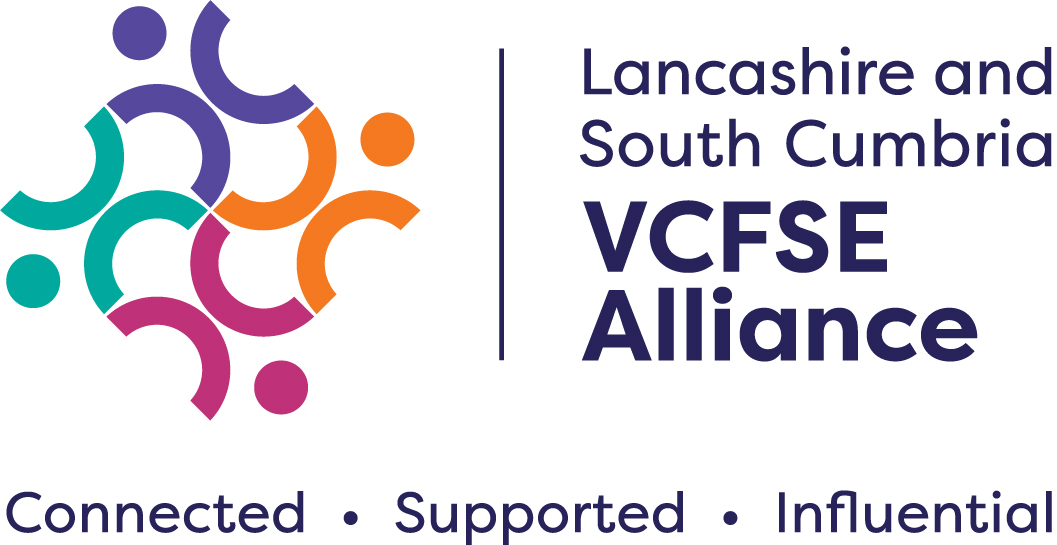 National changes to the NHS and ICBs
NHS England being abolished and core functions moving over to the Department for Health and Social Care, with a 50% reduction in staffing
ICBs subject to up to 50% cuts (approx. 47% for our ICB) and changes in function with a focus on strategic commissioning
Changes to ICBs are happening quickly – they need to be complete by the end of 2025
Moving forward, there will be a larger focus on working locally within Neighbourhood
NHS 10-year plan, expected in a few weeks, will contain more information about how things will work in practice
We will share in our newsletter, and you can use these slides for any VCFSE Network events you have. LinkedIn (follow HSJ) for developments.
Nationally there look likely to be 26 ICSs instead of current 42 – 3 NW ICSs unlikely to change/merge. Proposed structure of DHSC is now available.
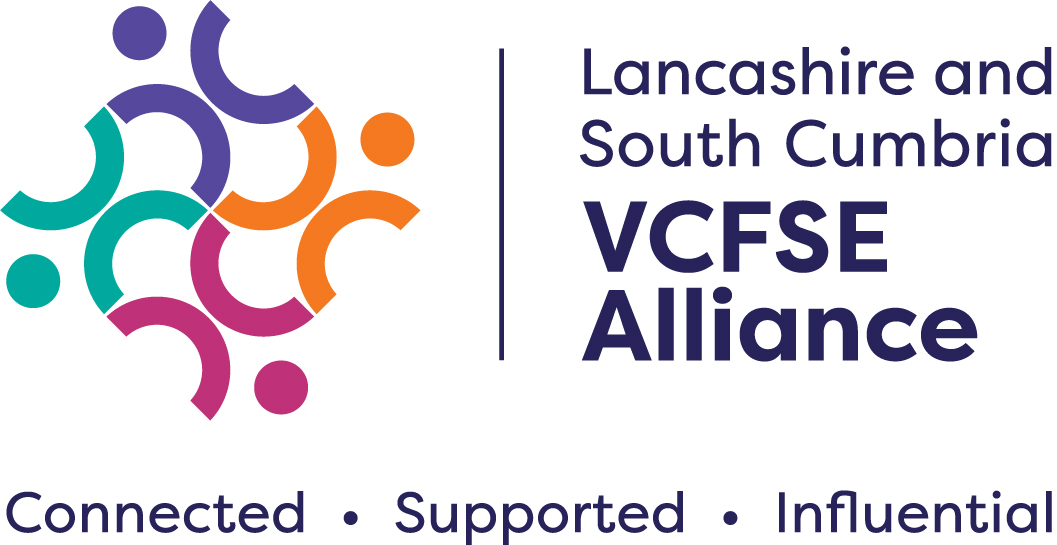 How might this impact the VCSE sector?
The concerns are very similar to this time last year when the ICB was going through another massive restructure:
Less time within system to focus on things other than restructure
There will be fewer staff within ICB, and some roles will no longer exist
ICB staff and NHS England staff are under huge pressure many of them are not sure if they will still have jobs or not, which can impact on relationships and ability to operate “business as usual”
Lack of understanding what new structures will be and how they will interact with the VCSE sector
Concerns about how development and partnership working will happen when staff resource is further depleted
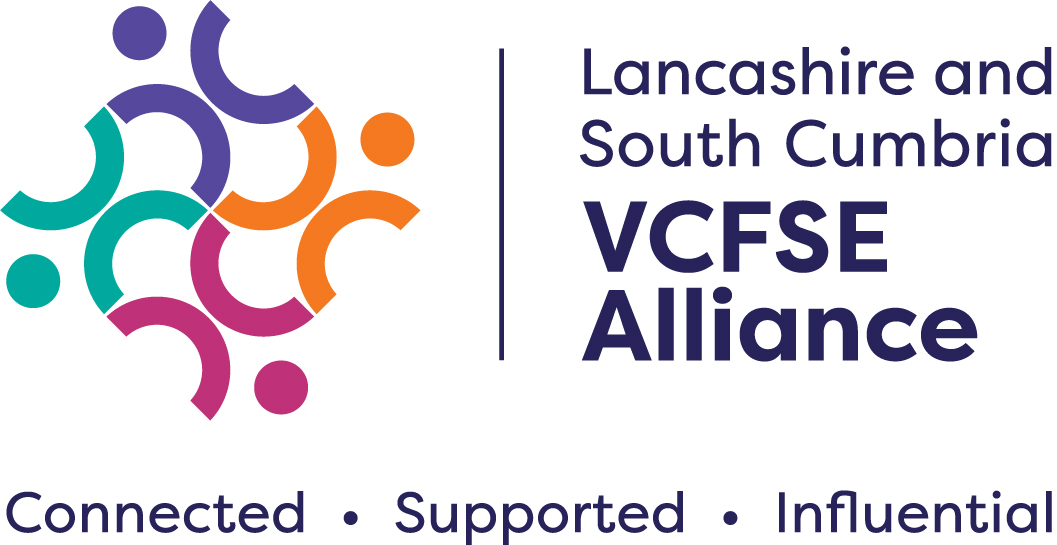 How are we raising the voice of the VCSE sector?
Nationally:
Supported setting up of a group consisting of all the VCSE Alliance leaders in the country to amplify collective voice on issues at national level – Alliance42
Alliance42 wrote to Penny Dash, Chair of NHS England, to request VCSE inclusion within NHS plans
Alliance42 also submitted a response to the national call for feedback into the new NHS Performance Assessment framework
Asked question of Sir Jim Mackey, Chief Executive of NHS England at the national NHS Confederation Expo in Manchester (11th June), about the role of VCSE Alliances going forward with the offer of a conversation to discuss further (arranging now).
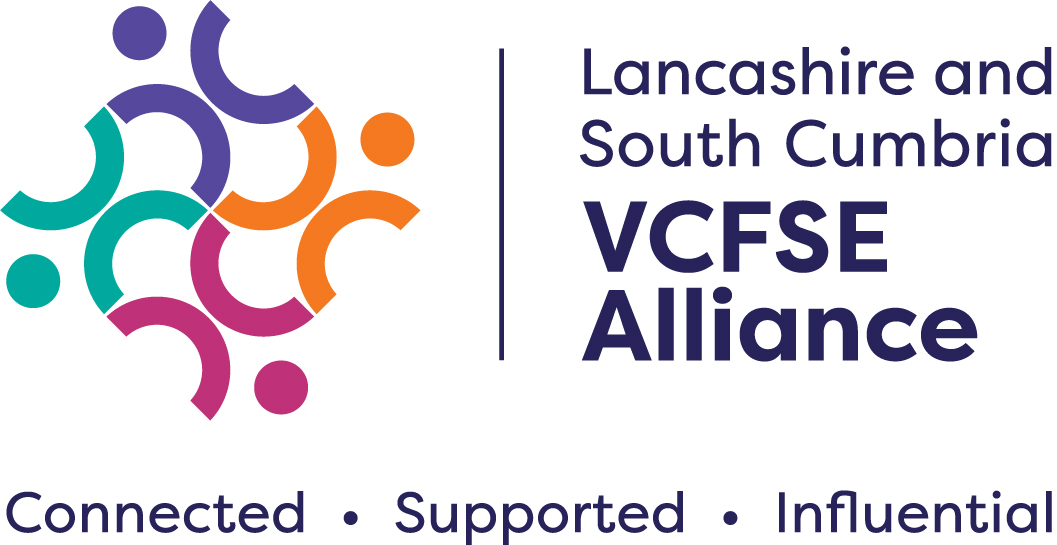 How are we raising the voice of the VCSE sector?
Locally:
Work to re-orient the Alliance.
Quarterly Alliance meetings with ICB CEO are continuing – AA, TH, YP & JH. Last one was June 19th. 
Contributed the Alliance Commissioning and Procurement paper to CI discussion. 
State of Sector work which Garth is leading. 
Planning a Lancashire and possibly supporting a Cumbria devolution and LGR event for the VCFSE.
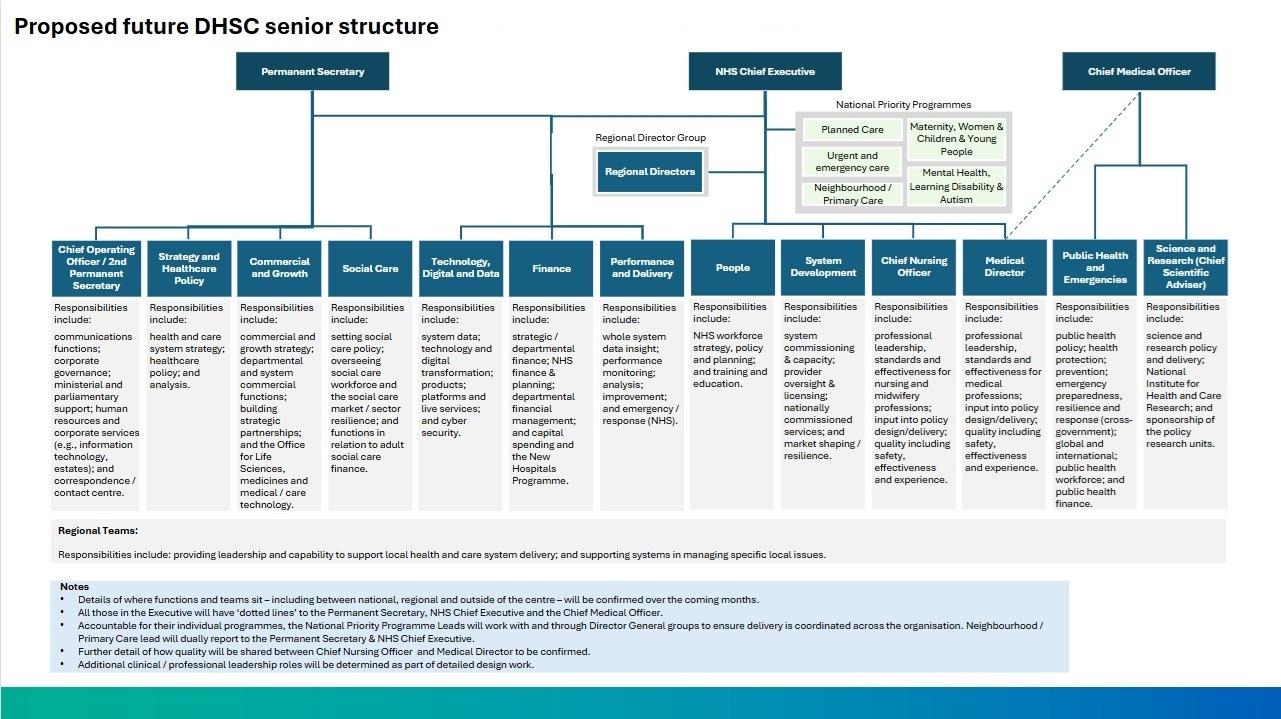